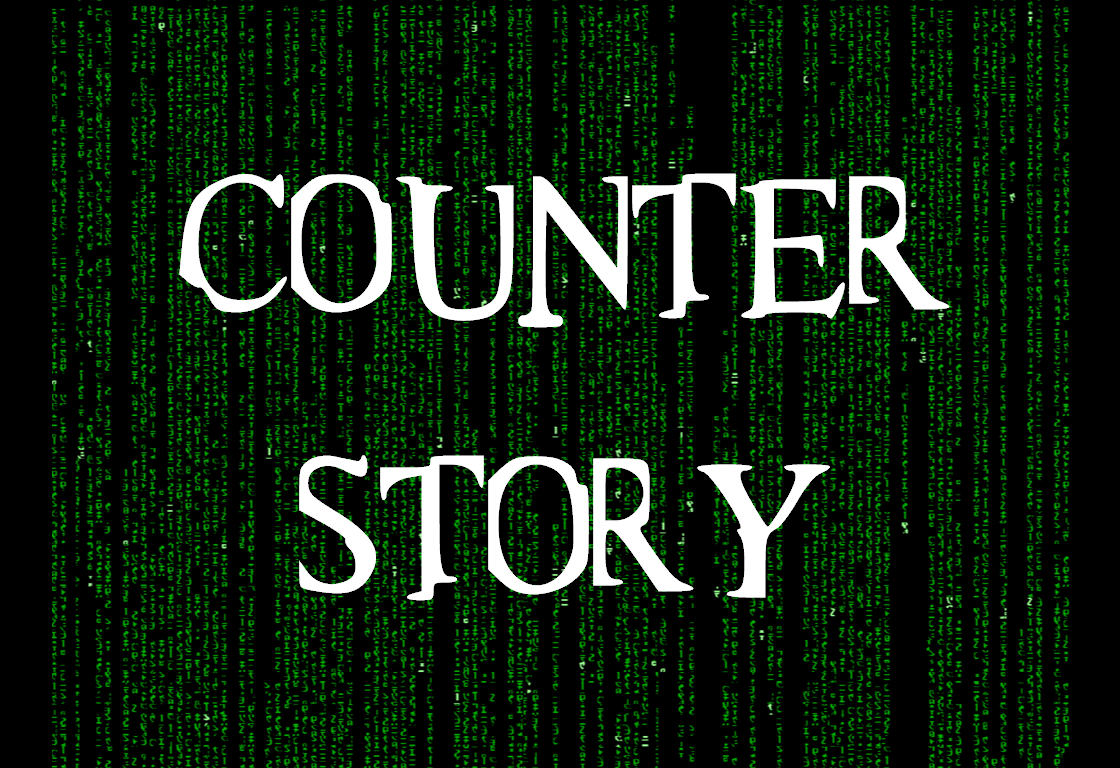 If someone else thinks they have reasons to put confidence in the flesh, I have more: circumcised on the eighth day, of the people of Israel, of the tribe of Benjamin, a Hebrew of Hebrews;
in regard to the law, a Pharisee; as for zeal, persecuting the church; as for righteousness based on the law, faultless.
But whatever were gains to me I now consider loss for the sake of Christ.
What is more, I consider everything a loss because of the surpassing worth of knowing Christ Jesus my Lord, for whose sake I have lost all things.
I consider them garbage, that I may gain Christ and be found in him, not having a righteousness of my own that comes from the law, but that which is through faith in Christ-
The righteousness that comes from God on the basis of faith. I want to know Christ-
Yes, to know the power of his resurrection and participation in his sufferings, becoming like him in his death, and so, somehow, attaining to the resurrection from the dead.
Not that I have already obtained all this, or have already arrived at my goal, but I press on to take hold of that for which Christ Jesus took hold of me.
Brothers and sisters, I do not consider myself yet to have taken hold of it. But one thing I do:
Forgetting what is behind and straining toward what is ahead, I press on toward the goal to win the prize for which God has called me heavenward in Christ Jesus.
			    Philippians 3:4-14
He is a true blooded Jew from the cradle, and nursed in the ancestral faith. 
				   RP Martin
Theirs is the adoption to sonship; theirs the divine glory, the covenants, the receiving of the law, the temple worship and the promises.
Theirs are the patriarchs, and from them is traced the human ancestry of the Messiah, who is God over all, forever praised!
				      Romans 9:4-5